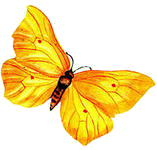 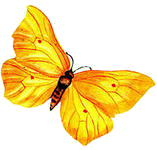 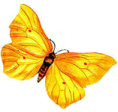 Что нужно делать,     чтобы быть здоровым?
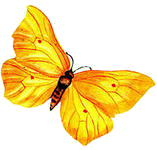 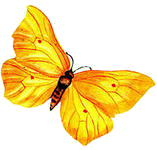 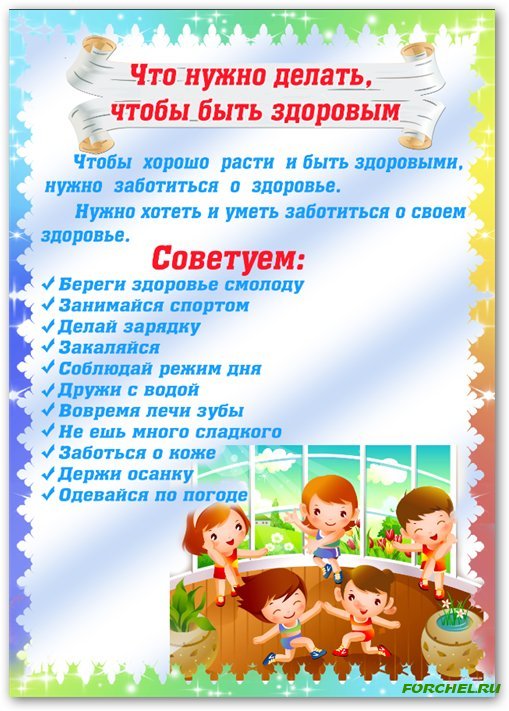 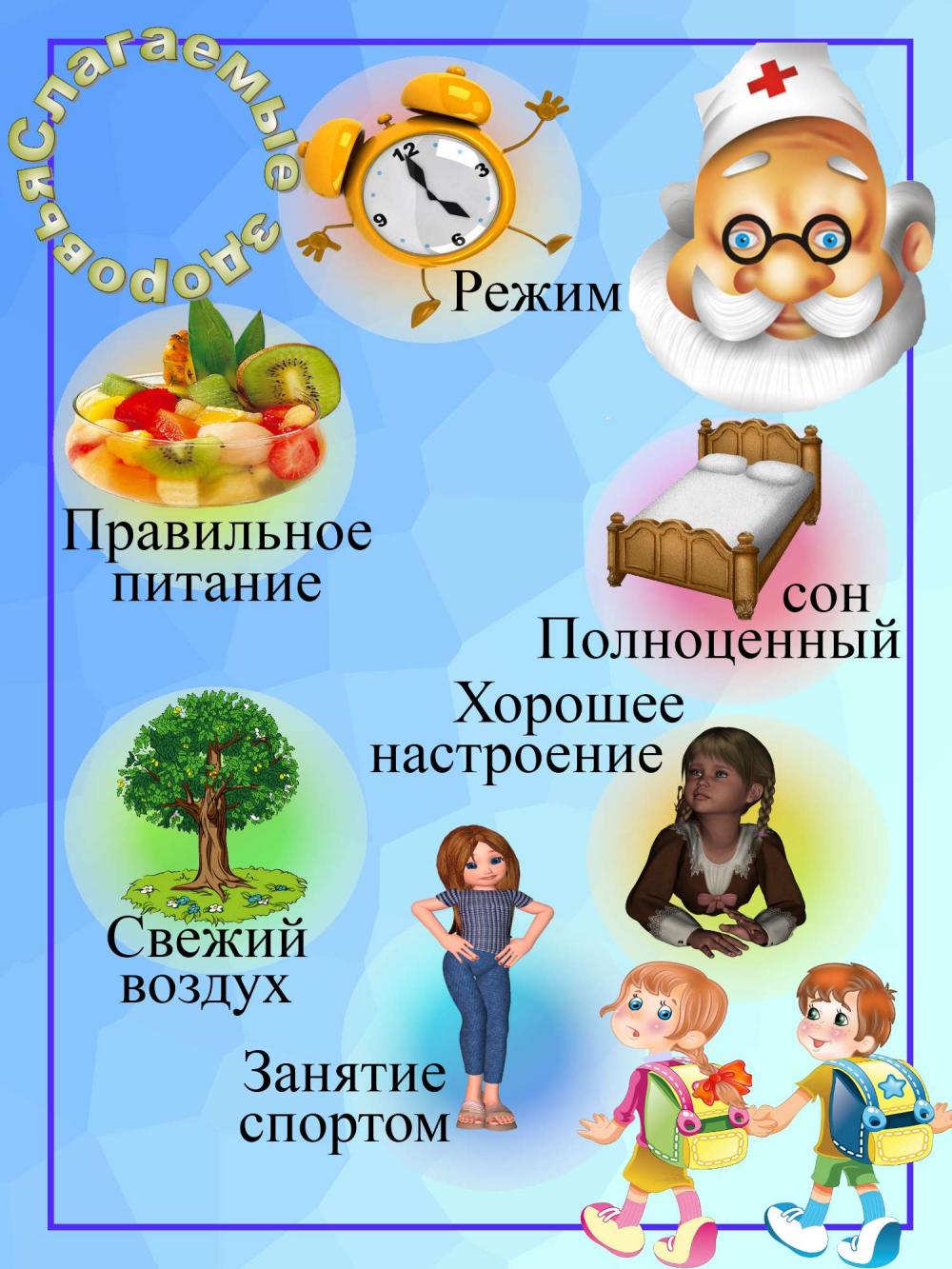 Массаж ушей укрепит детский иммунитет. 
                Если ваш малыш часто болеет, попробуйте активизировать защитные силы его организма целебным массажем. Вы, вроде бы, соблюдаете рекомендации врачей, бываете с ребенком на воздухе, одеваете его по сезону, и даже пытаетесь постепенно закаливать, но он все равно часто простывает? Все дело в том, что у ребенка ослаблен иммунитет. Мы предлагаем очень простой и доступный способ оздоровления – массаж ушек. Ведь дело в том, что на ушных раковинах расположено около 170 биологически активных точек! Поэтому с помощью массажа ушей еще 1500 лет назад восточные лекари улучшали самочувствие своих пациентов. Не бойтесь навредить этим массажем малышу – потому что этот метод рекомендуют и
                        современные педиатры. Массаж проводите не реже 2 раз
                         в день – утром и вечером – и обязательно после контакта
                                                                  ребенка с больным ОРЗ.
Во время простудного заболевания количество сеансов увеличить до 3-4 раз в день. Особенно полезно выполнять точечный массаж перед сном. 
Хлопаем ушами. Это упражнение активизирует множество рефлекторных точек, расположенных на ушных раковинах. Оно способствует общему укреплению организма. Быстро загнуть уши вперед, сначала мизинцем, а потом всеми пальцами. Прижать ушные раковины к вискам, а затем отпустить. Повторить упражнение несколько раз, чтобы  ощущался легкий хлопок. 
Тянем- потянем. Эта процедура особенно полезна для профилактики заболеваний горла и полости рта. Захватить кончиками большого и указательного пальцев обе мочки уха малыша. С силой потянуть их 
                                   вниз, затем отпустить. Упражнение напоминает 
                                   пощипывание ушной мочки. Повторить 5-6 раз.
Крутим-вертим. Регулярное выполнение такого простого приема стимулирует функцию надпочечников, укрепляет носоглотку. Осторожно положить большой палец во вход слухового отверстия, а указательным пальцем прижать находящийся спереди выступ ушной раковины, так называемый козелок. Слегка сдавливать и поворачивать его в течение 20-30 секунд. Делать массаж ребенку только теплыми, разогретыми руками. Проследите, чтобы во время массажа малыш принял удобную, комфортную позу, расслабил мышцы, успокоился, не отвлекался и не разговаривал. Учтите, что массировать необходимо оба уха поочередно и делать массаж не более минуты.
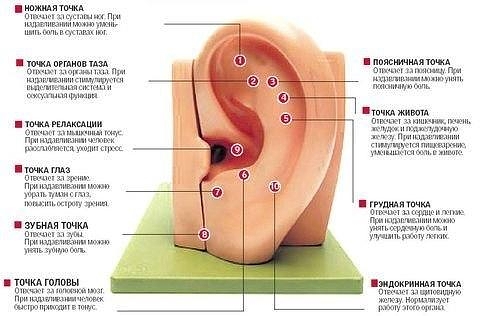